Общие вопросы
География
Символы края
Достопримечательности
Природа и богатства
10
10
10
10
10
20
20
20
20
20
30
30
30
30
30
40
40
40
40
40
50
50
50
50
50
География
Назовите адрес нашей школы – интерната
10
География
г. Хабаровск, улица Суворова 40
10
География
Найдите на карте России Хабаровский край
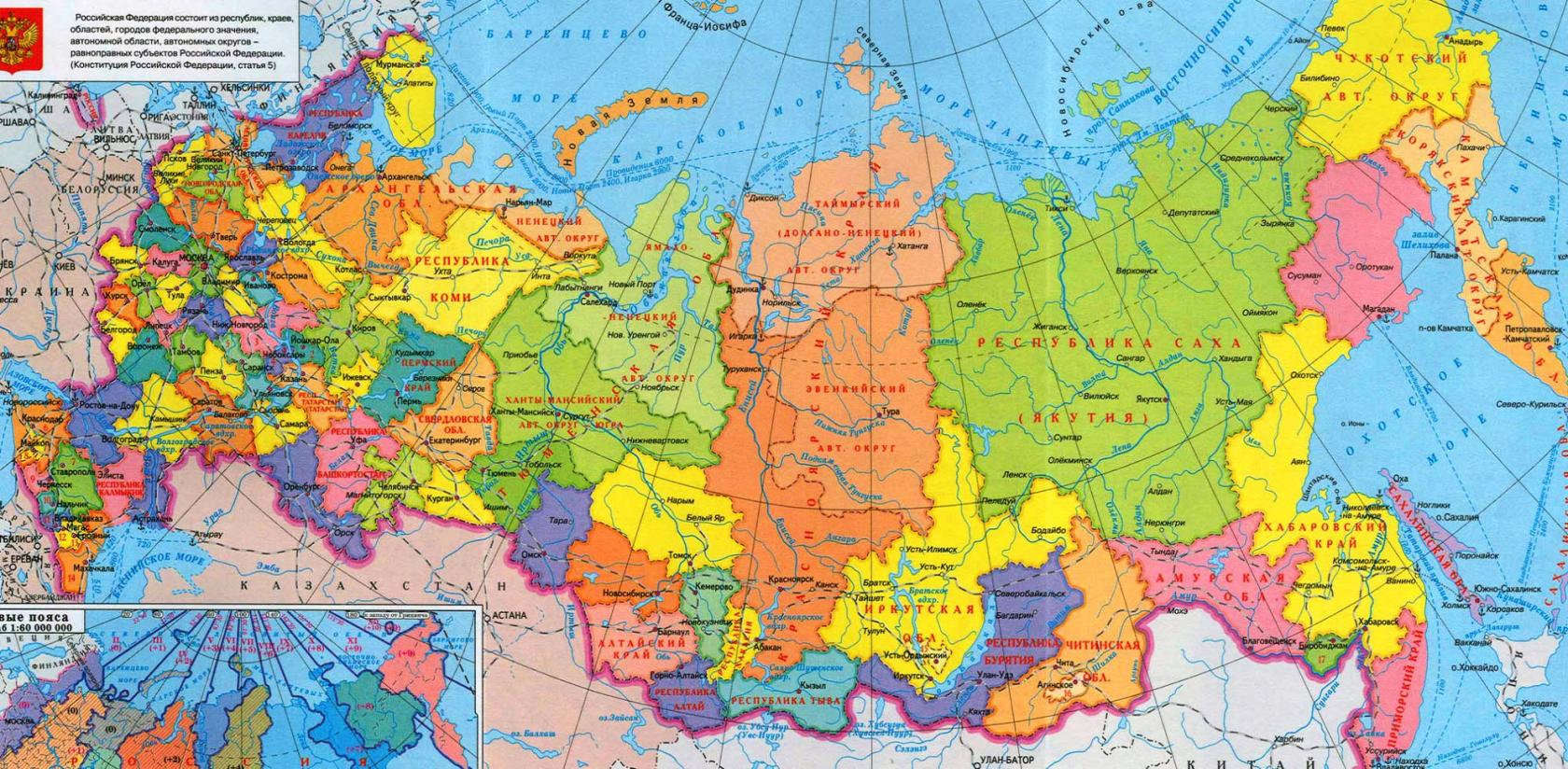 20
География
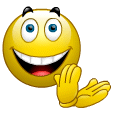 МОЛОДЦЫ !!!
20
География
Назовите крупные города Хабаровского края
30
География
г. Комсомольск – на – Амуре, г. Бикин, г. Охотск, г. Вяземский, г. Николаевск – на Амуре
30
География
Назовите крупные реки Хабаровского края
40
География
Реки: Амур, Уссури, Бурея, Хор
40
География
Назовите соседей Хабаровского края
50
География
Приморский край, ЕАО, Амурская область, Магаданская область, Китай
50
География
Символы края
Какое животное изображено на гербе края? Почему?
Символы края
10
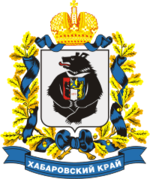 Медведь. Медведь – хозяин таежного края, стоящий на его защите и охране.
Символы края
10
Найдите флаг Хабаровского края
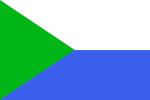 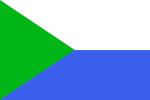 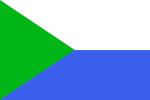 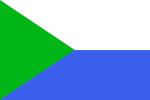 Символы края
20
Флаг Хабаровского края
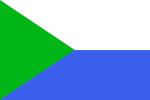 Символы края
20
Назовите губернатора Хабаровского края
Символы края
30
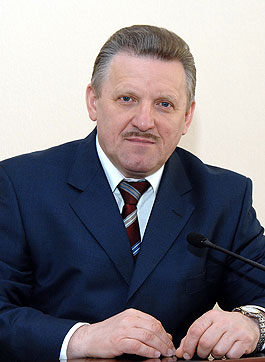 Вячеслав Иванович Шпорт
Символы края
30
Что обозначают цвета флага Хабаровского края
Символы края
40
Голубой - символизирует реки, озера Хабаровского края 
Зеленый - символизирует леса, поля.
Белый отображает небо, доброту жителей Хабаровского края
Символы края
40
На какой денежной купюре изображены достопримечательности  г. Хабаровска ?
Символы края
50
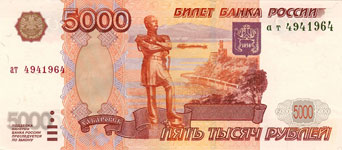 5 тысяч рублей
Символы края
50
Достопримечательности
Отгадай, как называется это чудо Хабаровского края
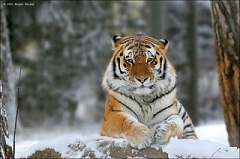 Достопримечательности
10
Амурский тигр – чудо № 1 Хабаровского края
Достопримечательности
10
Отгадай, как называется это чудо Хабаровского края
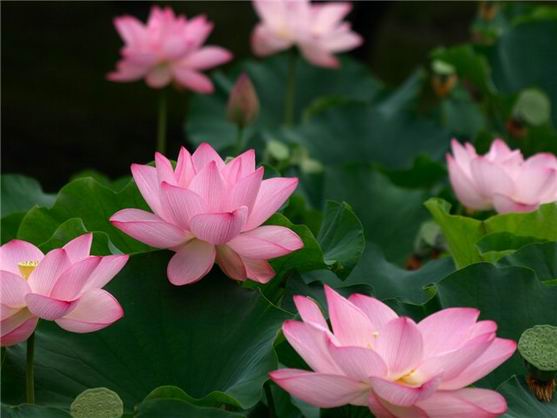 Достопримечательности
20
Лотосы – чудо № 6 Хабаровского края
Достопримечательности
20
Назовите это чудо Хабаровского края
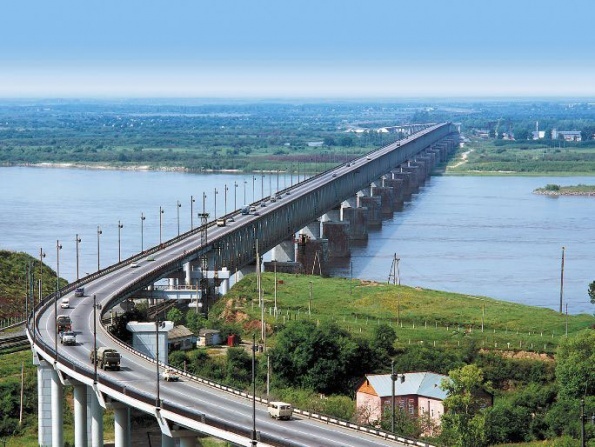 Достопримечательности
30
Амурский мост – чудо № 5 Хабаровского края
Достопримечательности
30
Отгадайте название достопримечательности по фото
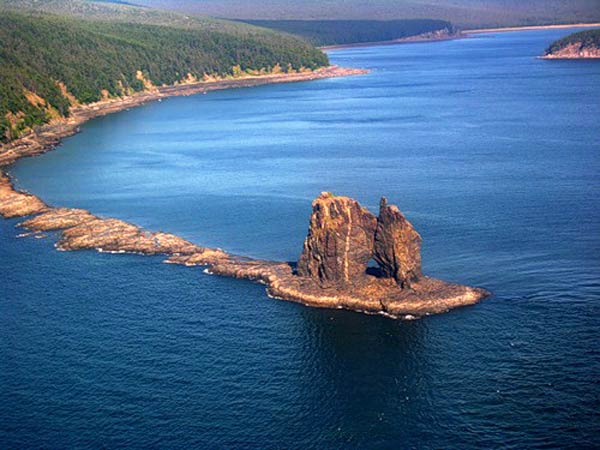 Достопримечательности
40
Шантарские острова – чудо № 3 Хабаровского края
Достопримечательности
40
Назовите это чудо Хабаровского края
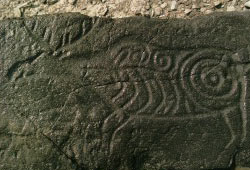 Достопримечательности
50
Петроглифы Сикачи-Аляна – чудо № 7 Хабаровского края
Достопримечательности
50
Природа и богатства
В каком музее нашего города собраны все богатства Хабаровского края?
10
Природа и богатства
Краеведческий музей им. Градекова
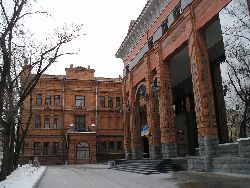 10
Природа и богатства
Какие животные обитают на территории Хабаровского края?
20
Природа и богатства
Медведи, кабаны, уссурийские тигры, лоси, косули и др.
20
Природа и богатства
Какие деревья растут в лесах нашего края?
30
Природа и богатства
кедр, сосна, дуб, берёза, лиственница, бархатное дерево, манчжурский орех
30
Природа и богатства
Какие лекарственные растения вы знаете?
40
Природа и богатства
Подорожник, крапива, ромашка, женьшень и др.
40
Природа и богатства
Назовите места отдыха горожан
50
Природа и богатства
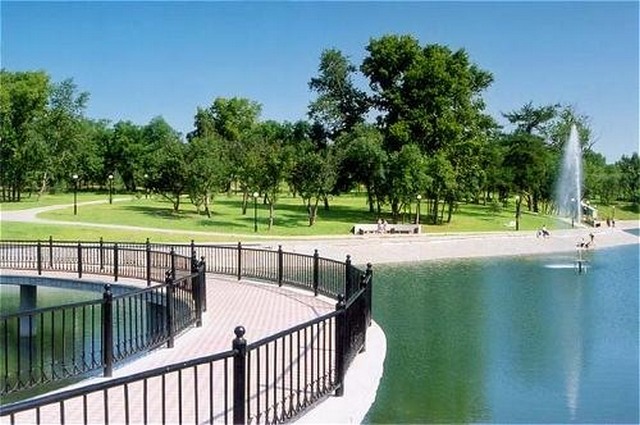 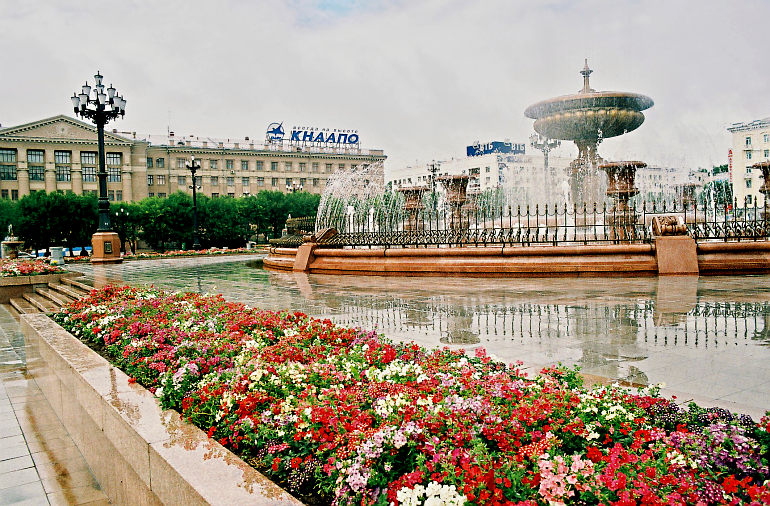 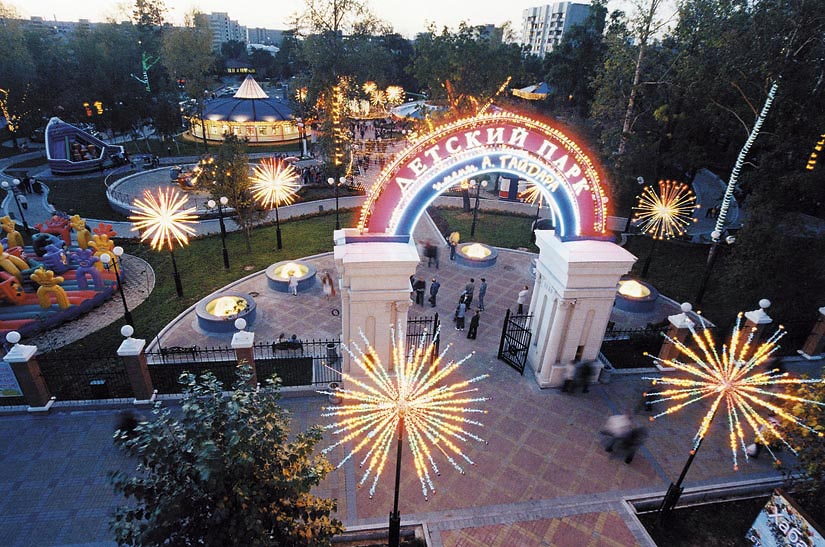 50
Природа и богатства
Общие вопросы
Назовите столицу Хабаровского края
Общие вопросы
10
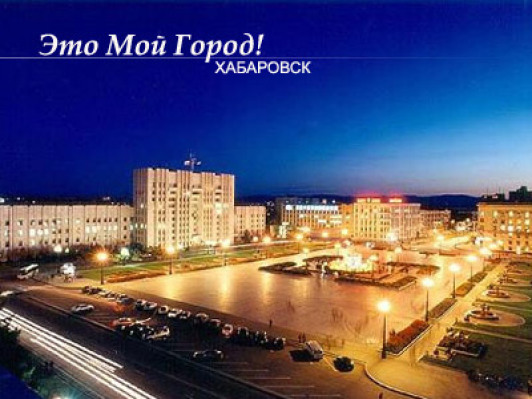 г. Хабаровск – столица Хабаровского края
Общие вопросы
10
Сколько лет исполняется Хабаровскому краю в этом году?
Общие вопросы
20
77 лет
Общие вопросы
20
Назовите дату образования Хабаровского  края
Общие вопросы
30
20 октября 1938года
Общие вопросы
30
Перечислите коренные народы Хабаровского края
Общие вопросы
40
Коренные народы: нанайцы, удэгейцы, орочи, нивхи
Общие вопросы
40
Как называется этот самолет? В каком городе Хабаровского края его выпускают?
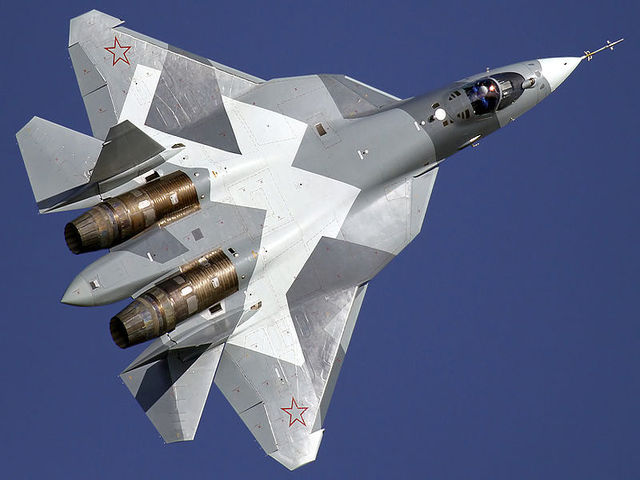 Общие вопросы
50
Истребитель СУ 
Выпускают в г. Комсомольск – на – Амуре
Общие вопросы
50